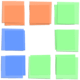 I.C. Como  Prestino - Breccia
ORARIO DI FUNZIONAMENTO SCUOLE PRIMARIE A.S. 2023 - 2024
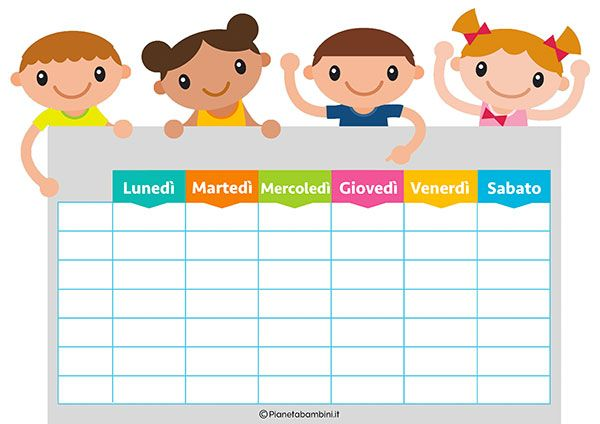 SCUOLA PRIMARIA 
CAVALLASCA
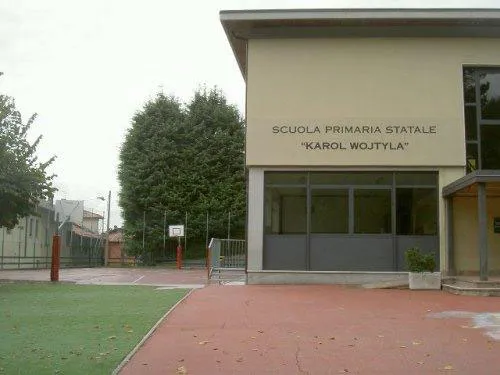 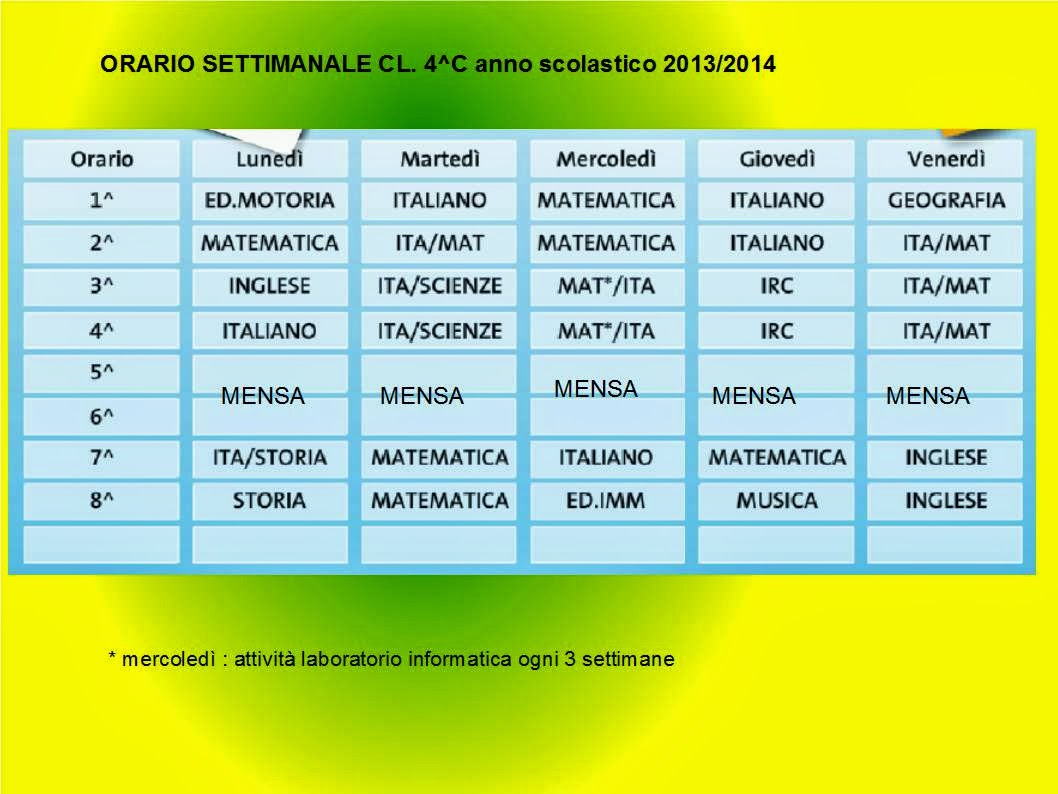 PLESSO SCUOLA PRIMARIA DI CAVALLASCA : CLASSI 1 – 2 - 3
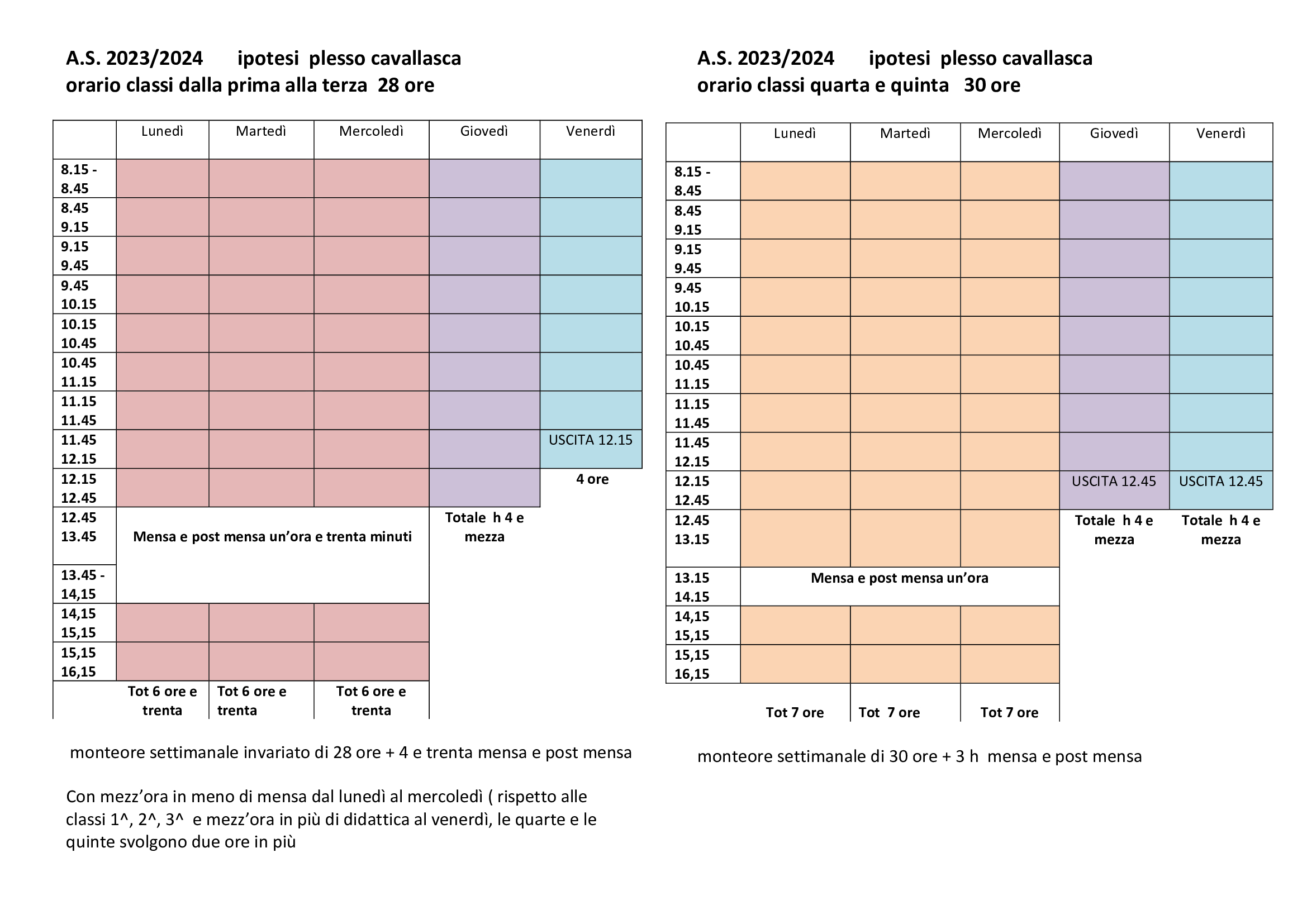 TEMPO MENSA
28 h
PLESSO SCUOLA PRIMARIA DI CAVALLASCA : CLASSI 4 - 5
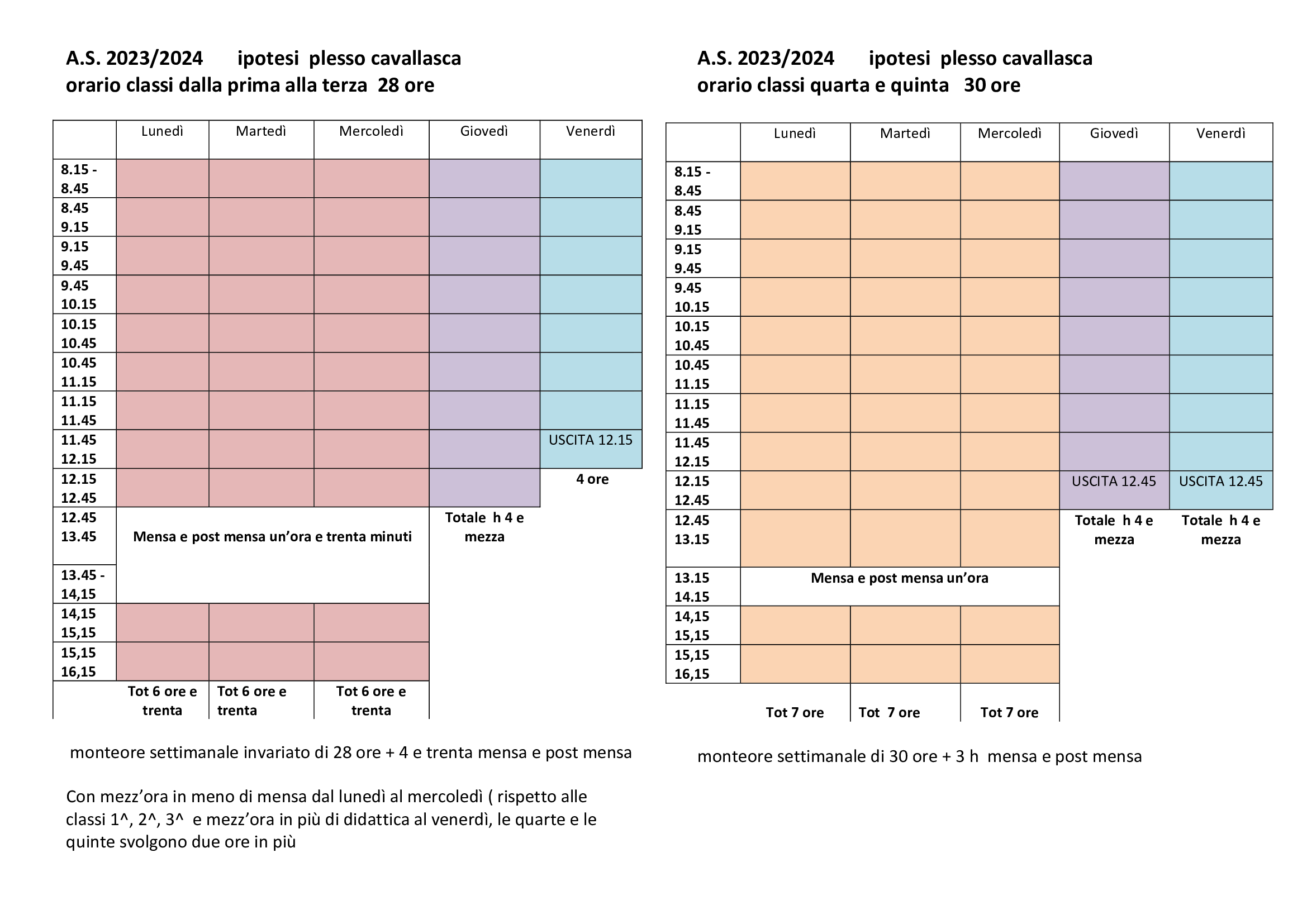 30 h
TEMPO MENSA
SCUOLA PRIMARIA 
SAN FERMO
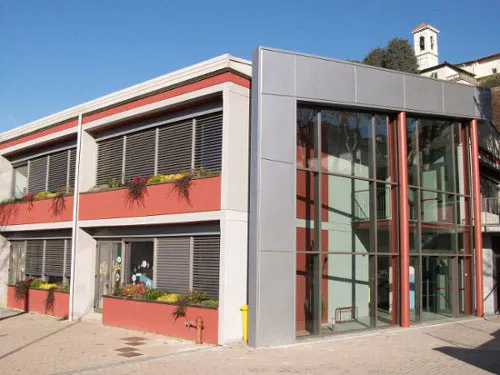 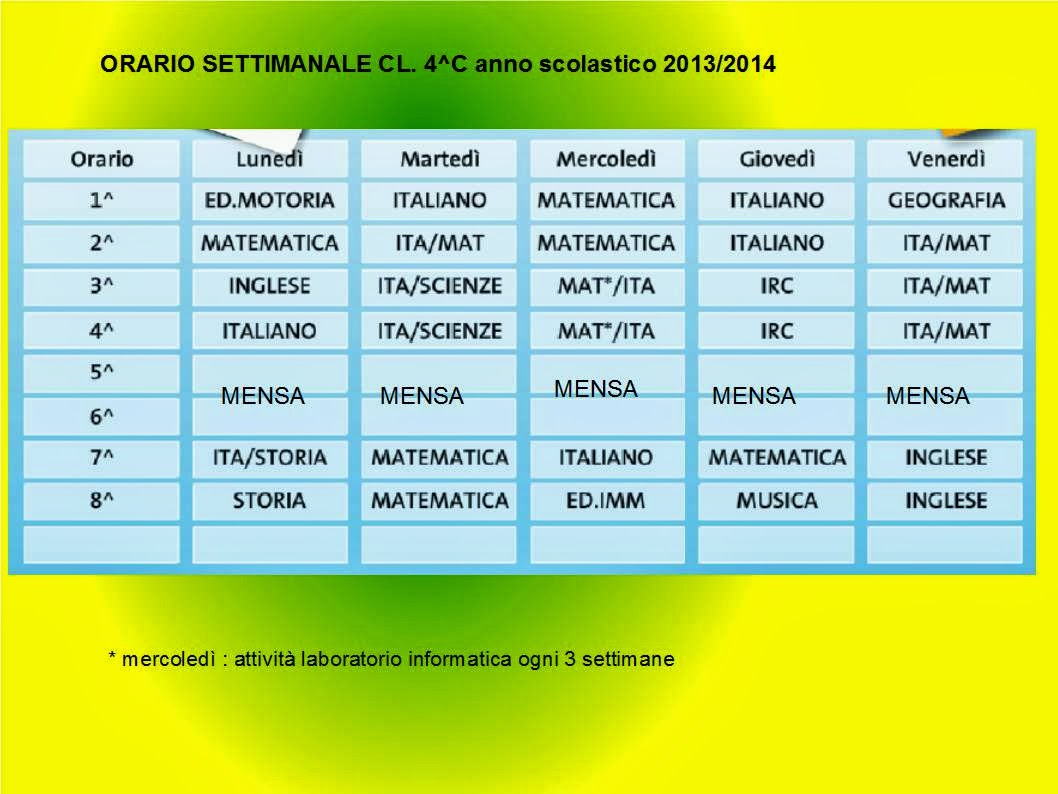 PLESSO SCUOLA PRIMARIA DI SAN FERMO : CLASSI 1 – 2 - 3
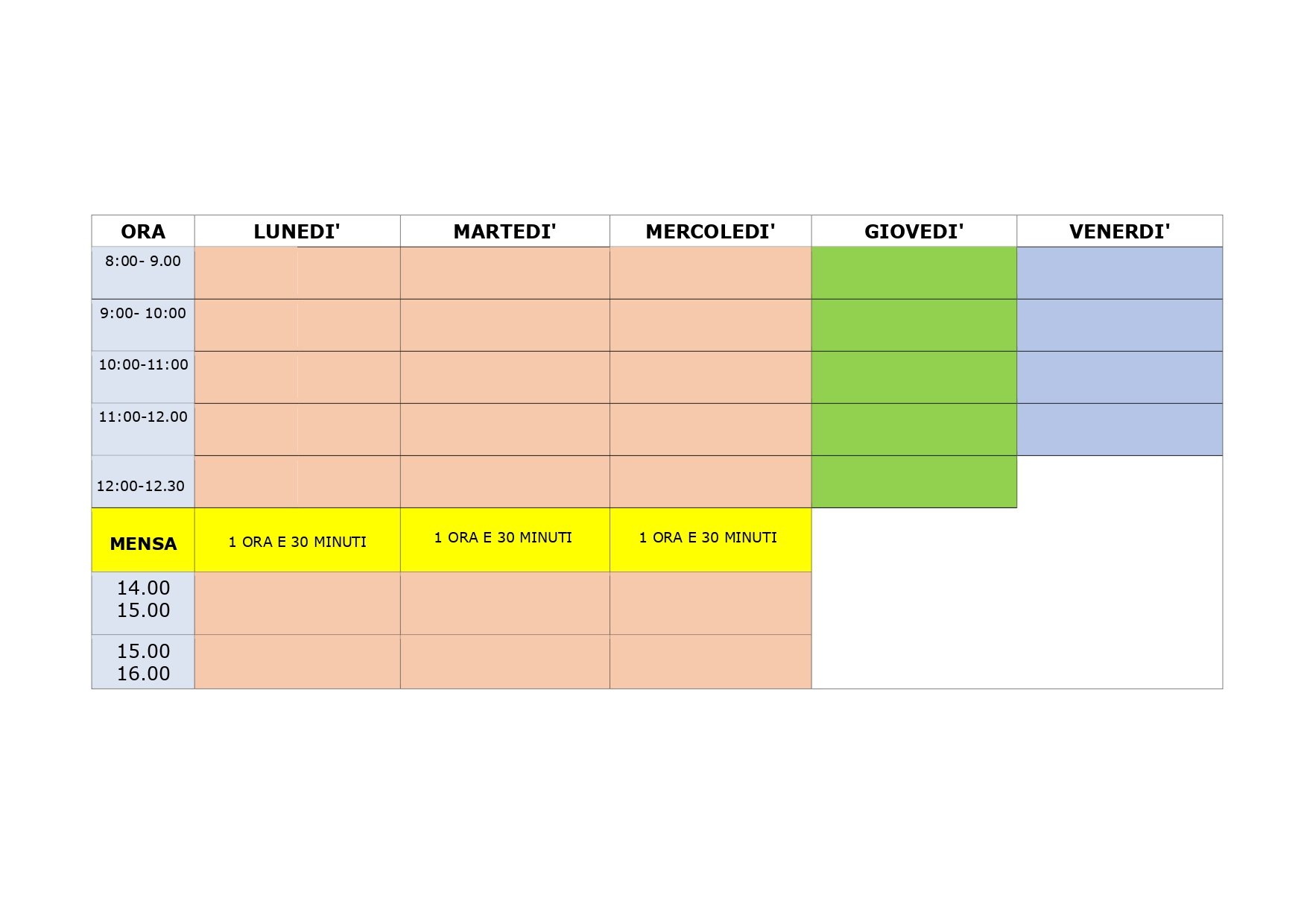 TEMPO MENSA
TEMPO MENSA
TEMPO MENSA
28 h
PLESSO SCUOLA PRIMARIA DI SAN FERMO : CLASSI 4 - 5
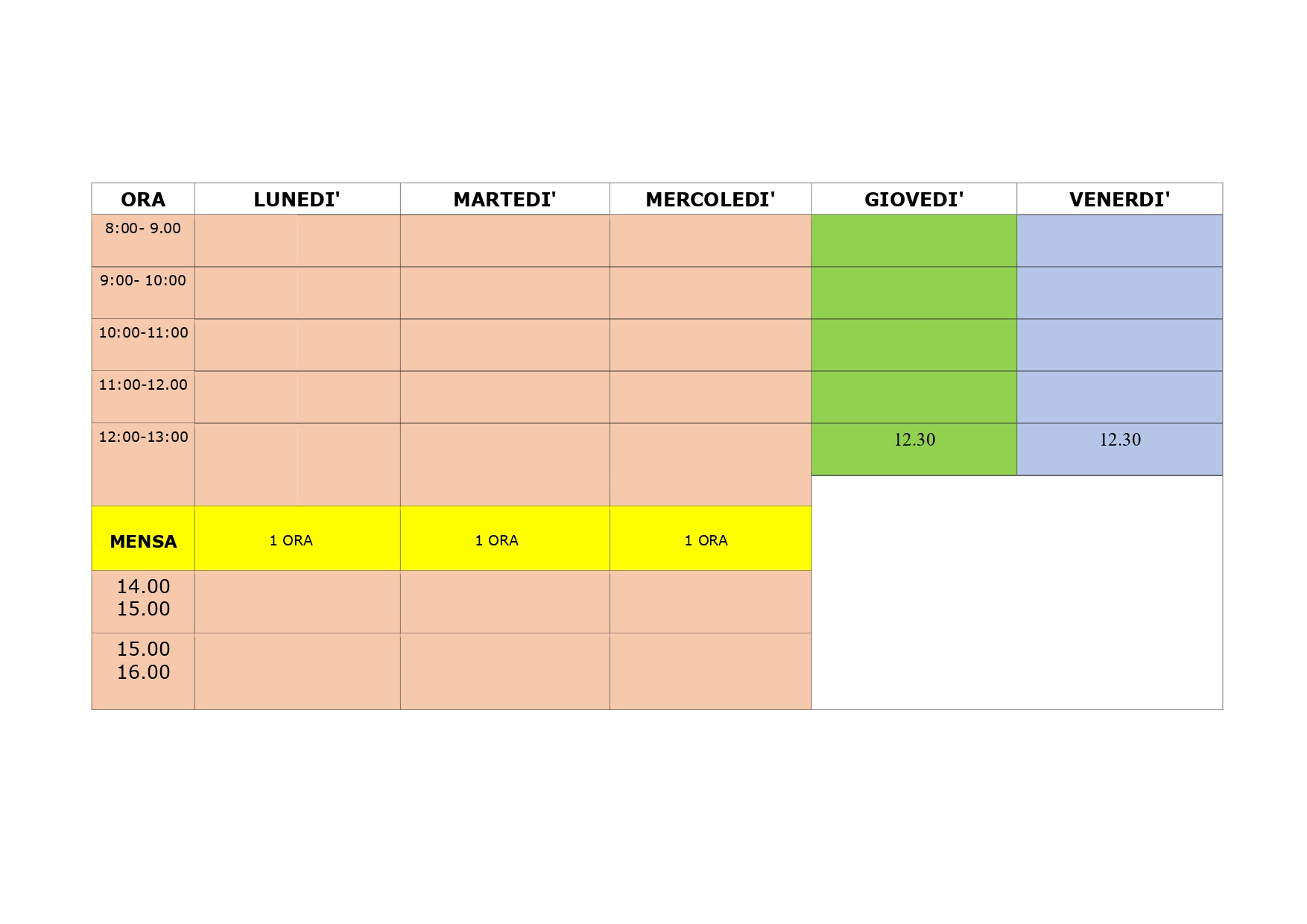 TEMPO MENSA
TEMPO MENSA
TEMPO MENSA
30 h